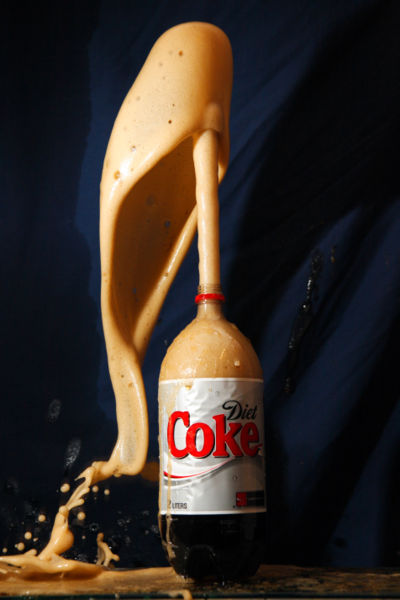 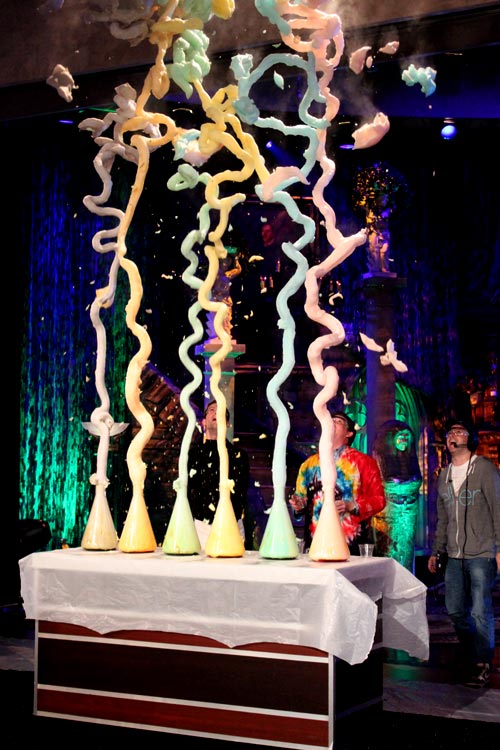 Chemical
Reactions
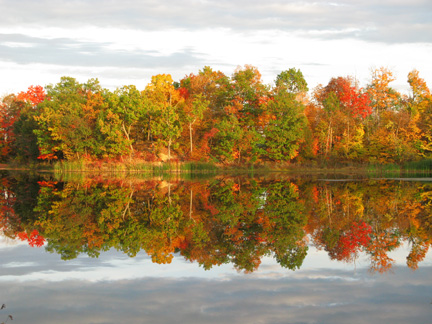 Think about this…..
Each fall, a beautiful change takes place when leaves turn colors. You see bright oranges and yellows that had been hidden by green all summer. What causes this change?
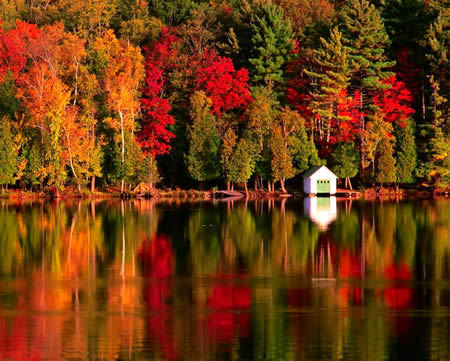 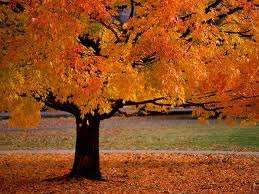 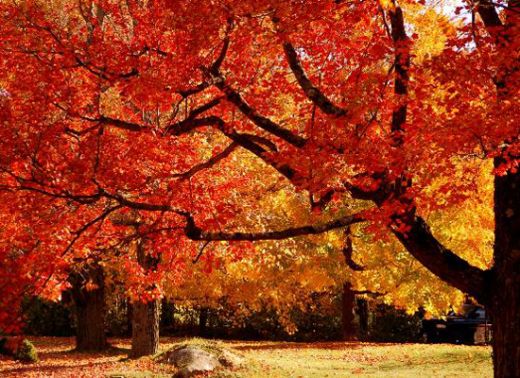 Chemical Reaction
A process in which one or more substances change to produce one or more different substances

Signs of Chemical Reaction
Gas formation
Solid Formation (Precipitate=a solid forming during a reaction
Energy Change ( Light or Thermal, ie Fire)
Color Change (Bleach on Jeans)
But not all the time
When water boils it gives off Thermal energy

But that is not a Chemical Reaction


Just be careful……….
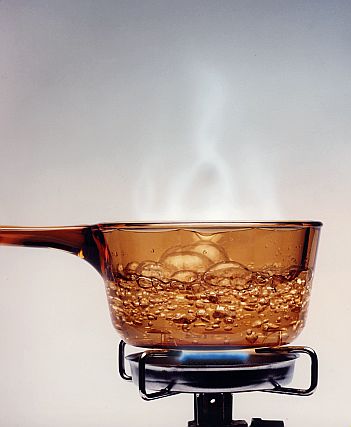 Breaking and Making Bonds
Two Diatomic Molecules
H2  and  Cl2
+
H2
Cl2
Hydrogen 
Chloride
Chemical Formulas
A combination of chemical symbols and numbers to represent a substance
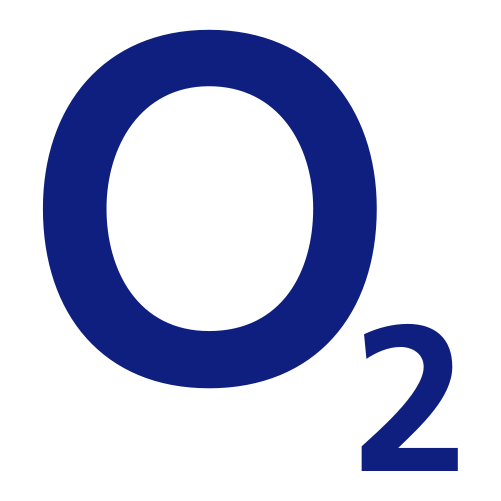 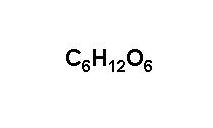 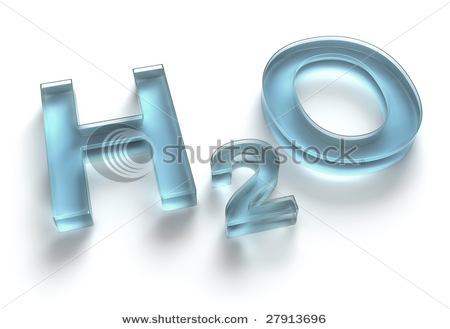 Prefixes to Remember
Example
Carbon Dioxide		Carbon Monoxide

CO2    CO
Chemical Equations
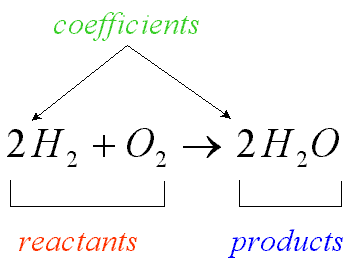 Yield Sign
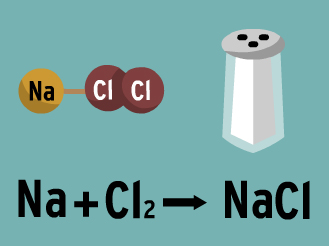 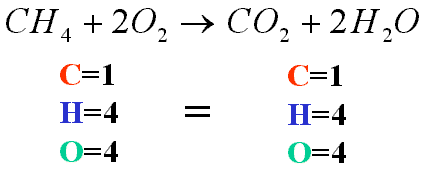 Law of Conservation of Mass
A law that states that mass cannot be created or destroyed

That means the total mass of the reactants equals that of the mass of the products
How to Balance Equations
Step 1: Count the Atoms on each side

			H2 + O2                H2O

			H=			H=
			0=			0=
How to Balance Equations
Step 2: Balance one element at a time

			H2 + O2                H2O

			H=2			H=2
			0=2			0=1
How to Balance Equations
Step 3: Balance the next element now

			H2 + O2                2H2O

			H=2			H=2 4
			0=2			0=1 2
Example
Na + Cl2               NaCl 




Mg + N2                Mg3N2
Example (A harder one)
C3H8 + O2 ---> H2O + CO2
Types of Chemical Reactions
Types of Chemical Reactions
Synthesis Reaction- 2 or more substances combine to form a new compound


Example: 
	
		2Na + Cl2  ---->  2 NaCl
Types of Chemical Reaction
2. Decomposition Reaction- A compound breaks down to form 2 or more simpler substances


Example

			H2CO3 -------> H2O + CO2

Reverse of Synthesis
Types of Chemical Reactions
3. Single-Displacement Reaction- one element takes the place of another element in a compound

Example

Zn + 2HCl -----> ZnCl2 + H2
Types of Chemical Reactions
4. Double-Displacement Reaction- a reaction when two elements switch places in a compound

Example
		
		NaCl  +  AgF -------> NaF +AgCl
Energy with Reactions
When a reaction causes energy to be released it is called exothermic reaction

Exo means exit


Types of Exothermic Reactions
Light Energy (Glow stick)
Electrical Energy (Flashlight)
Both (Fire)
Energy with Reactions
When a reaction needs energy it is called endothermic reaction

Endo means go in (Think Endo means Enter0
Law of Conservation of Energy
Energy cannot be created or destroyed but will be changed from one to another
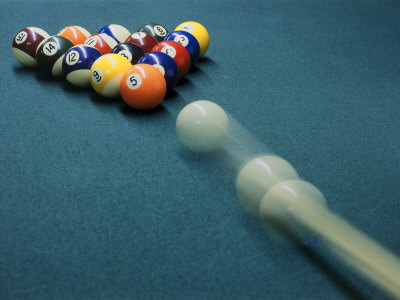 Definitions
Activation energy- smallest amount of energy to start a reaction

Inhibitor- a substance that slows down a reaction

Catalyst- a substance that speeds up a reaction